Vermogen
Energie
Lading
@ Bart Bozon
Vermogen
Vermogen
&  Power
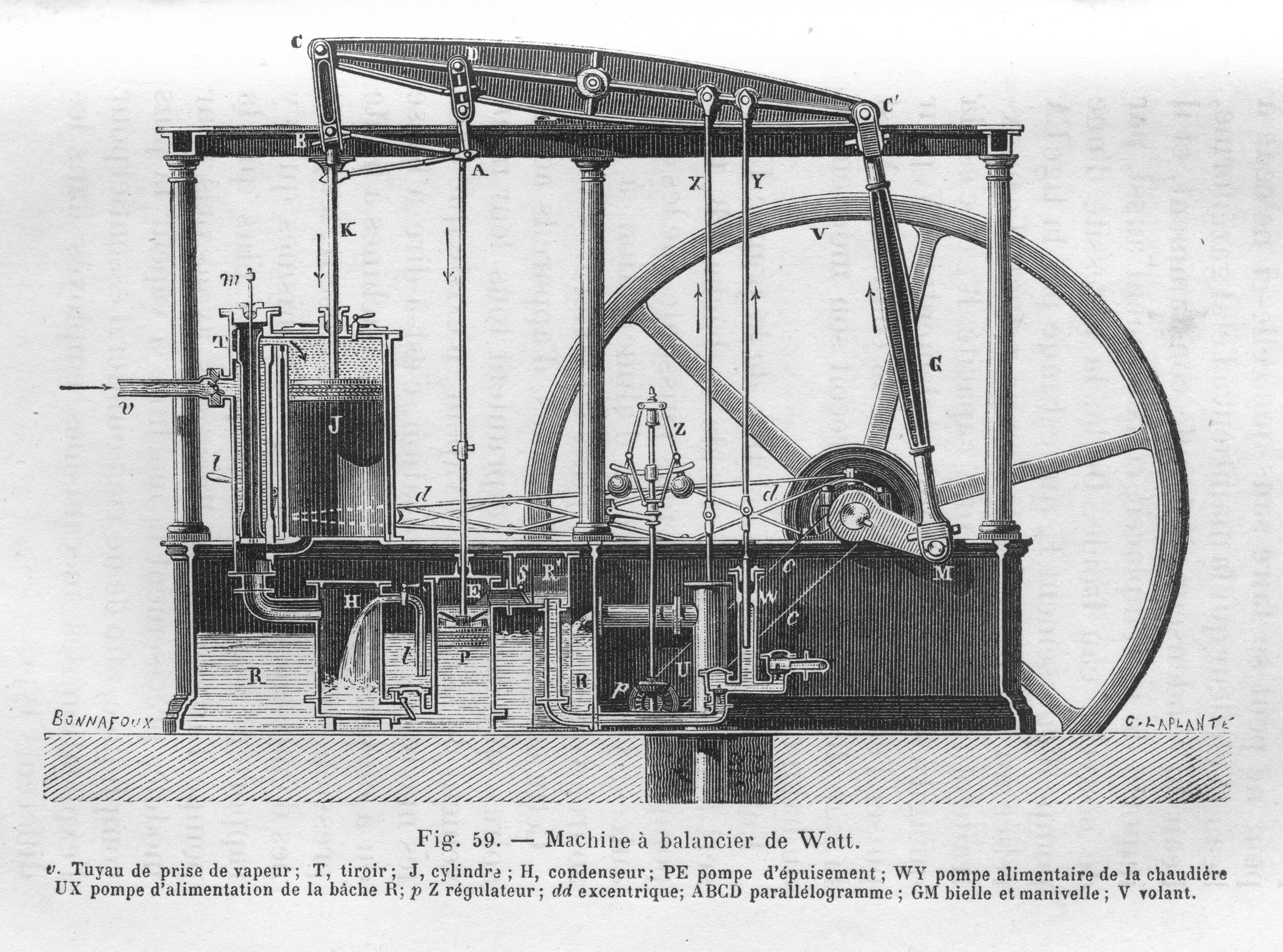 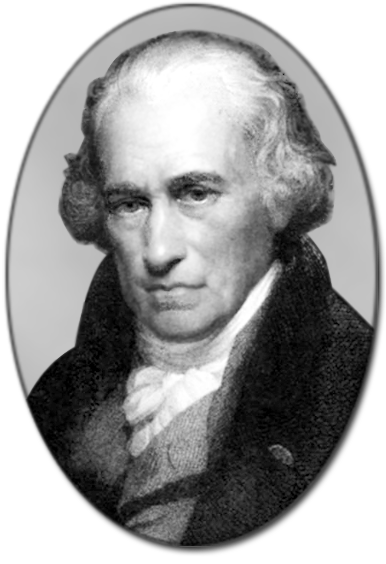 Grootheid
Eenheid
James Watt
1776
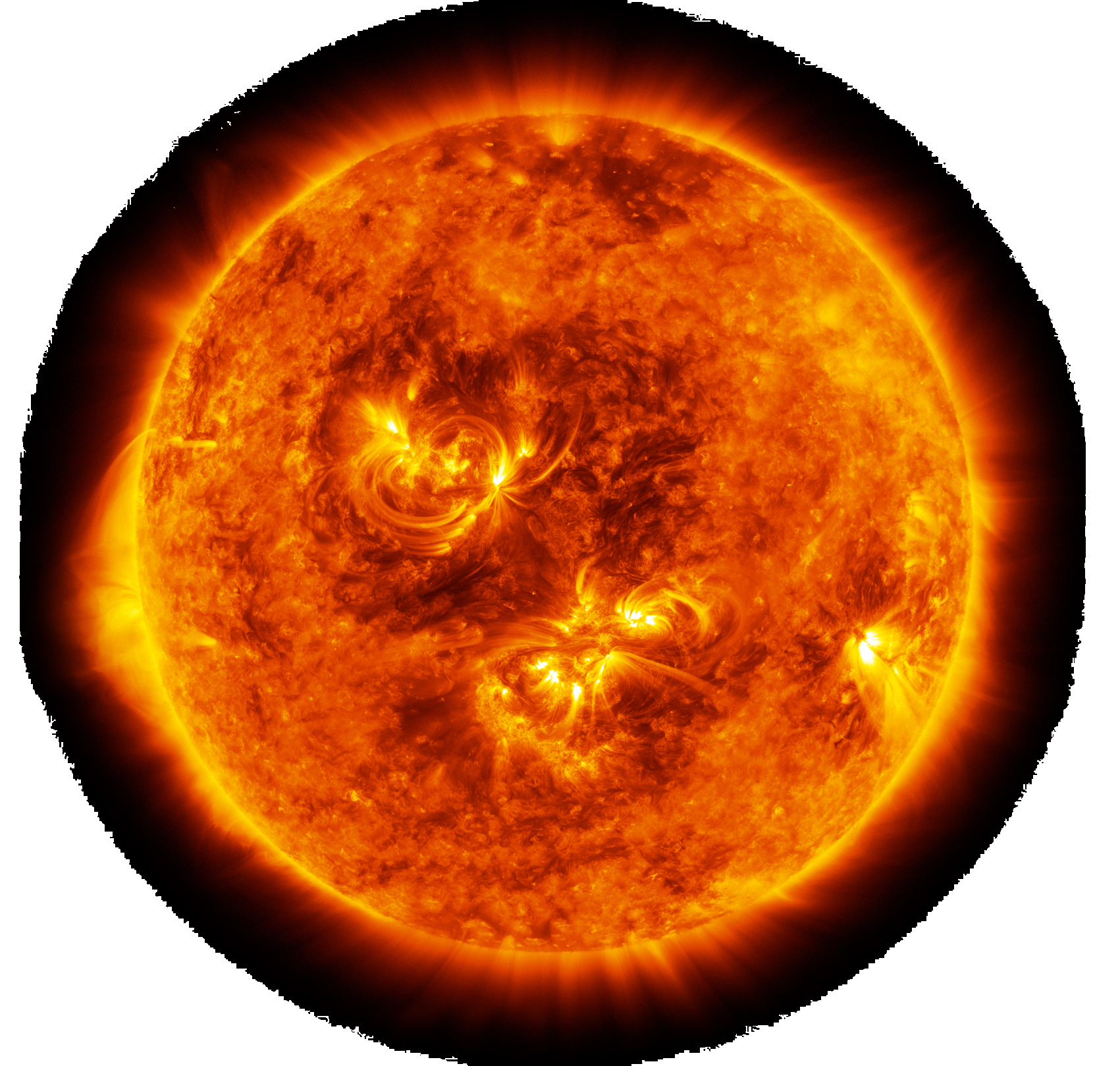 Vermogen
&  Power
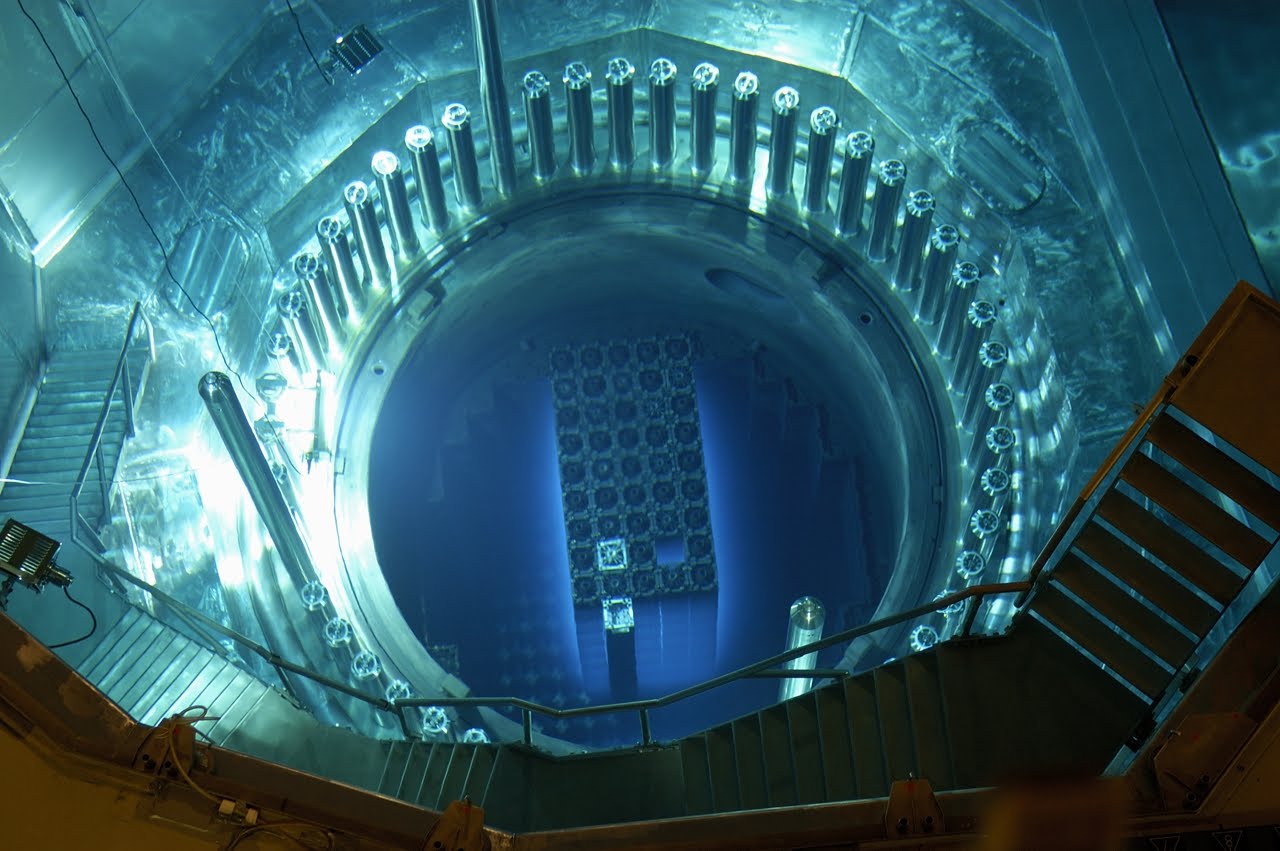 Grootheid
Eenheid
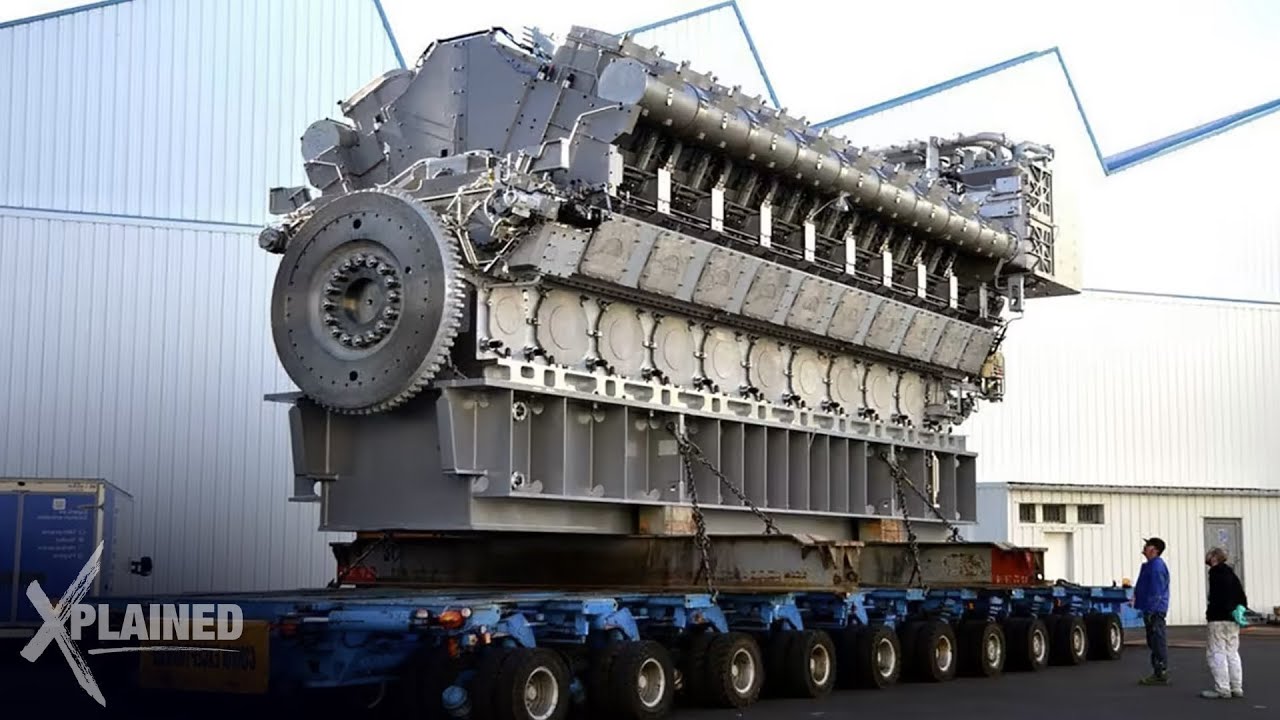 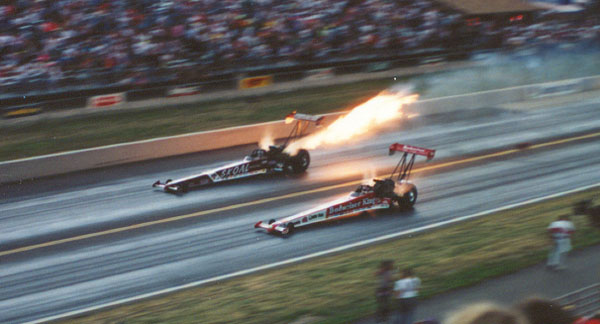 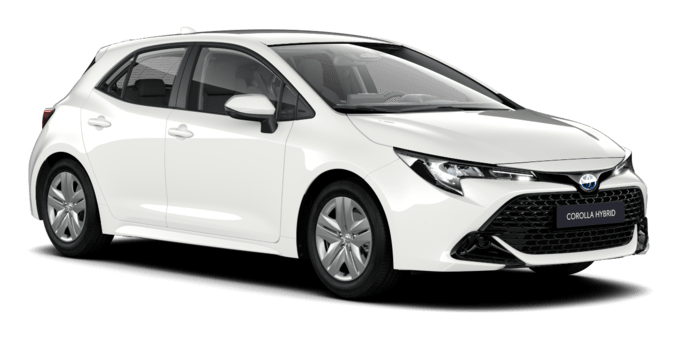 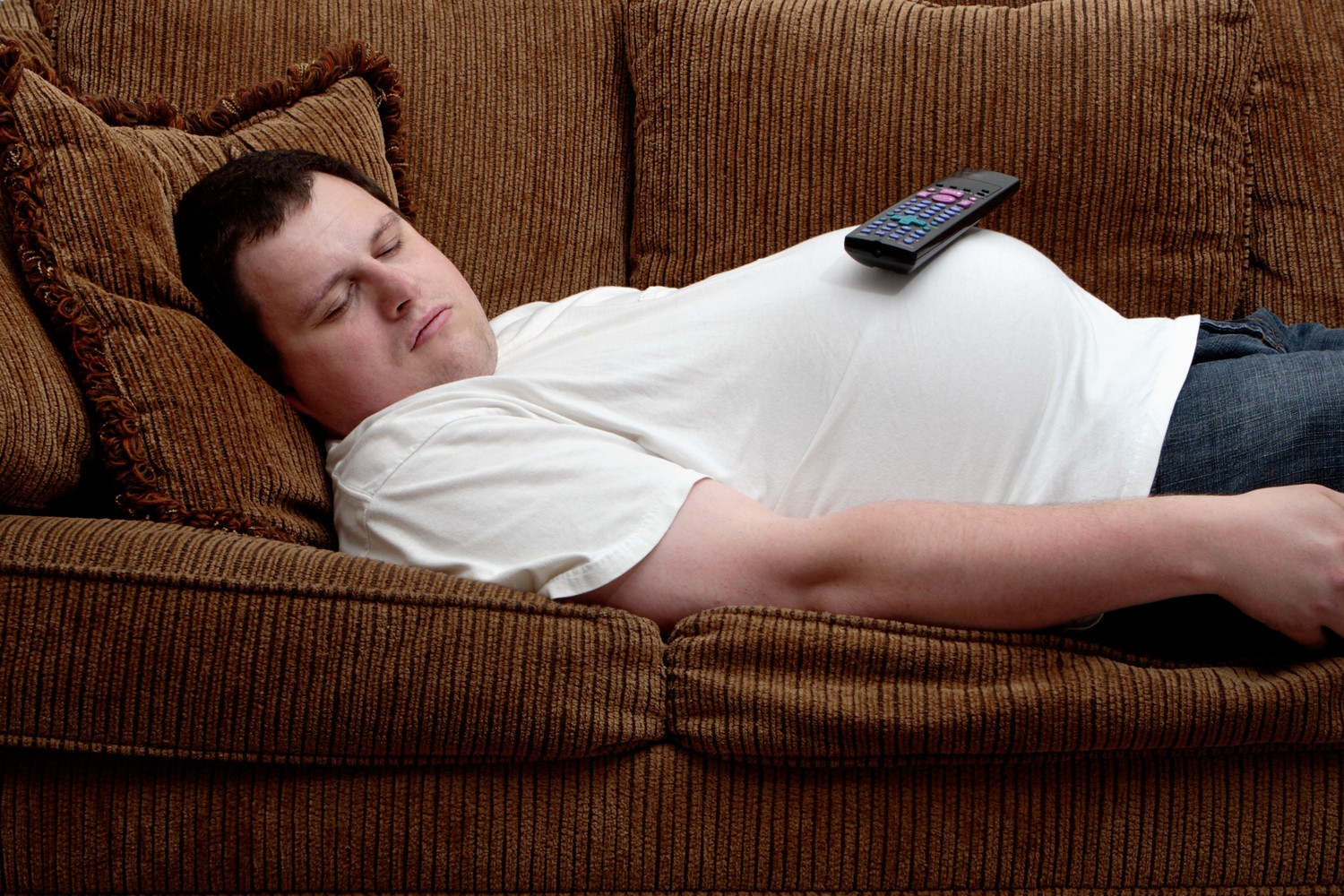 [Speaker Notes: Zon , Nucleaire reactor, grootste schip motor, Top fuel dragster, Toyota corolla, mens op de bank]
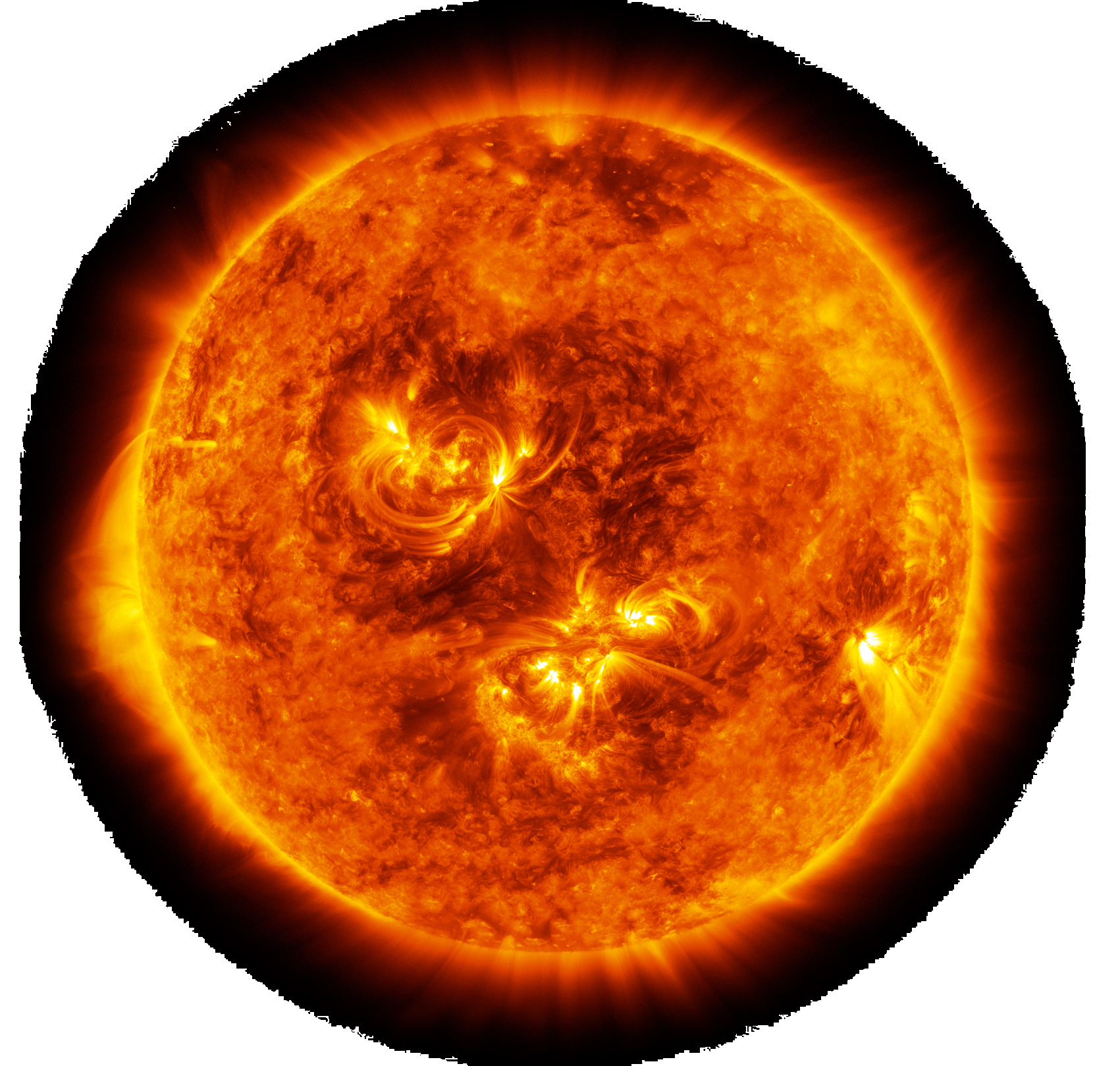 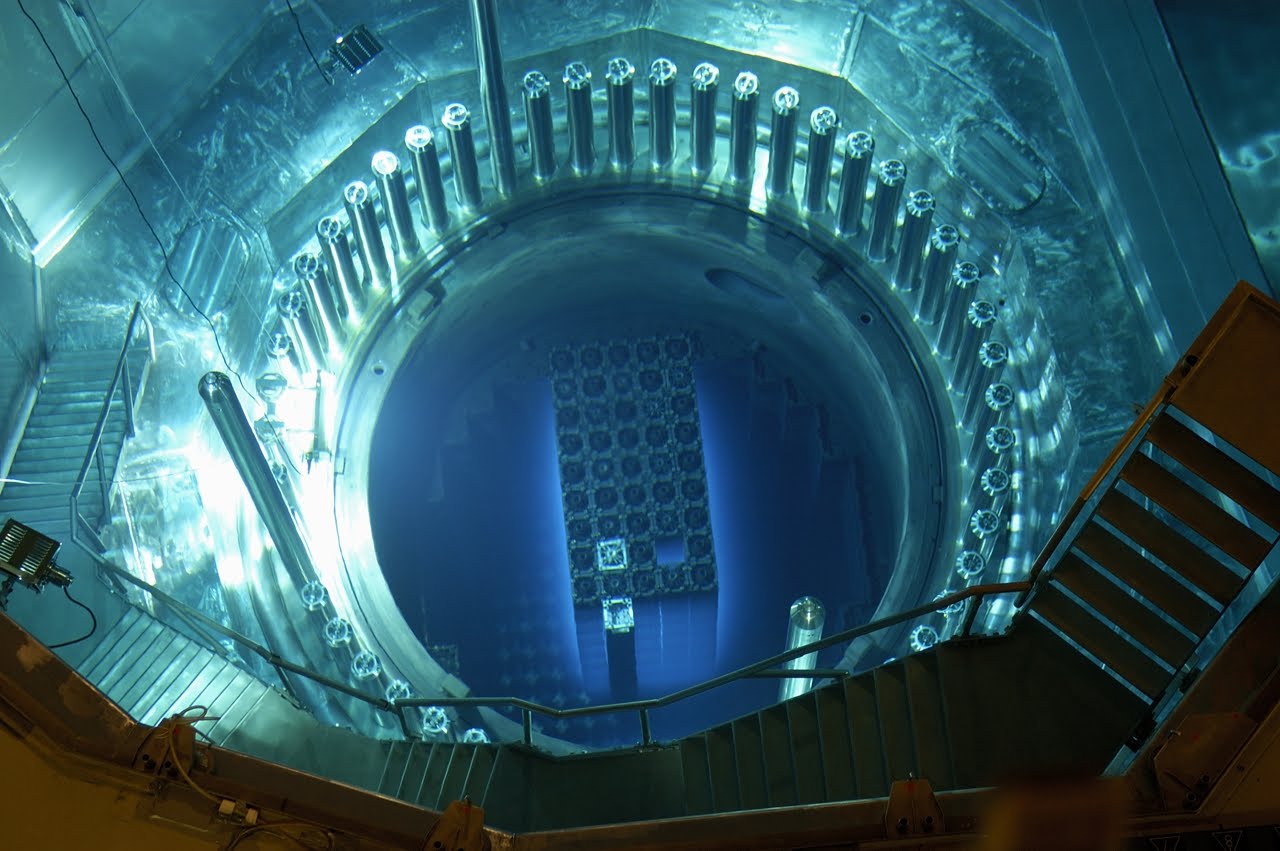 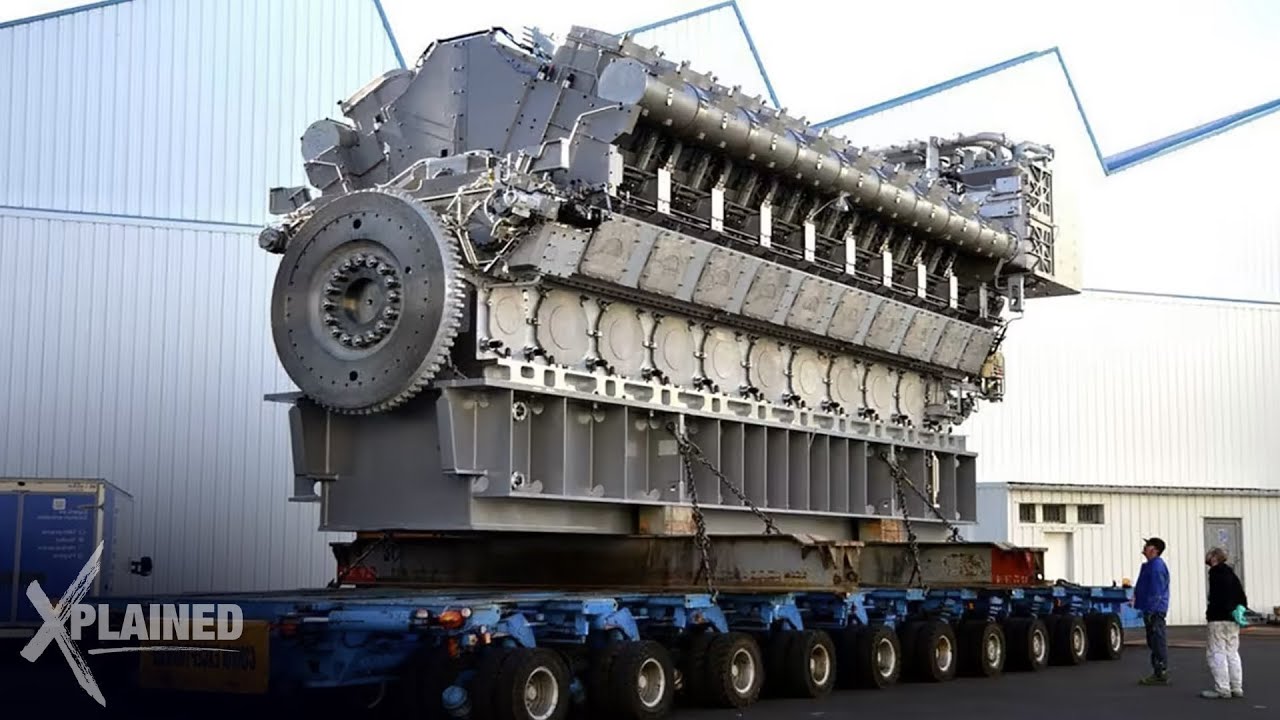 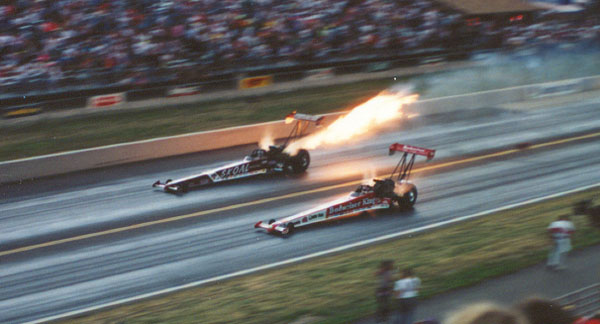 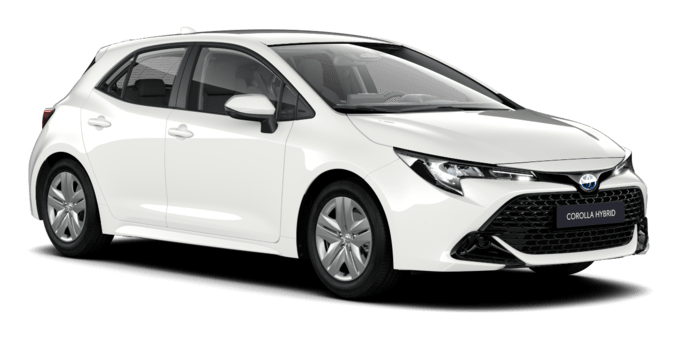 Vermogen
&  Power
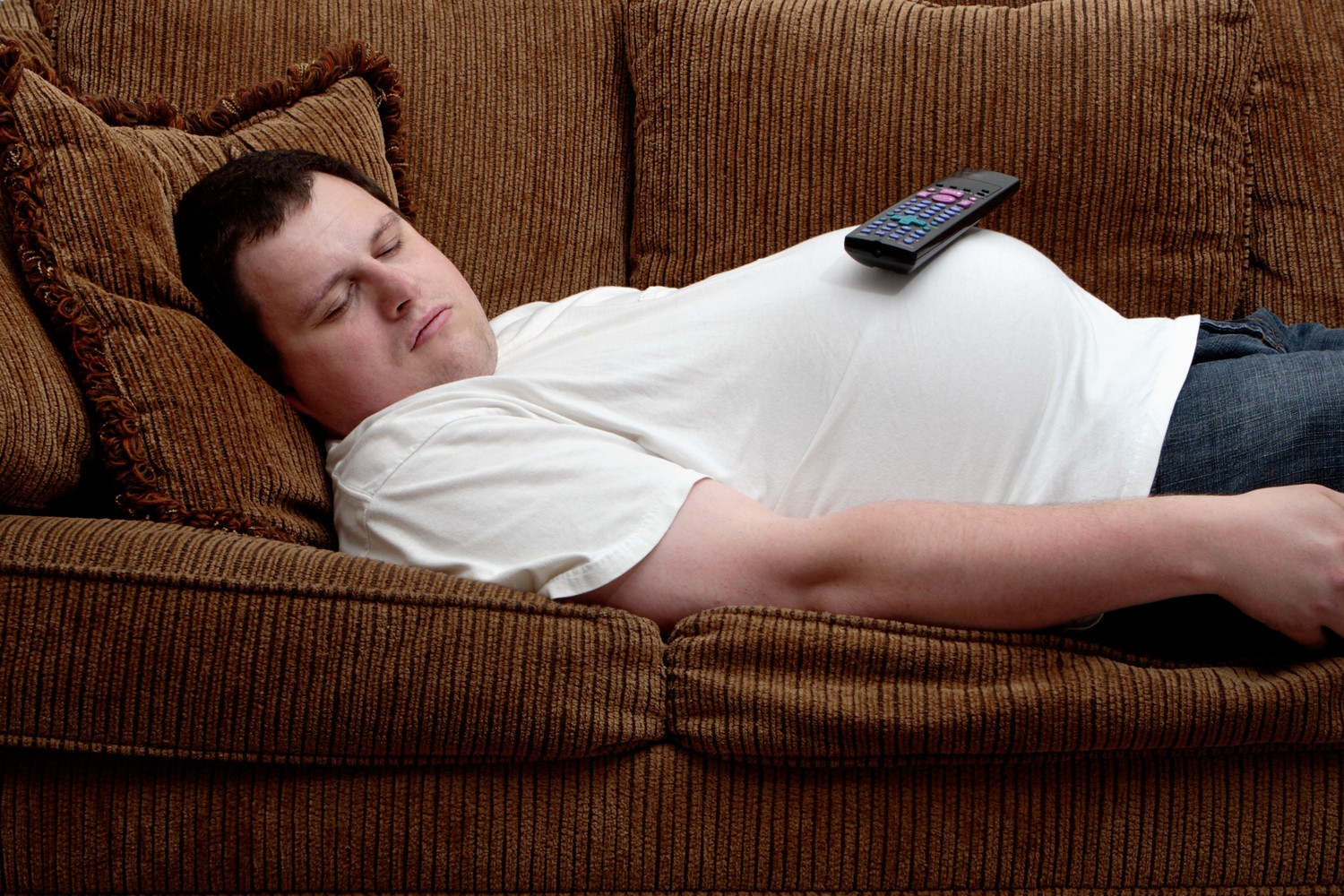 Grootheid
Eenheid
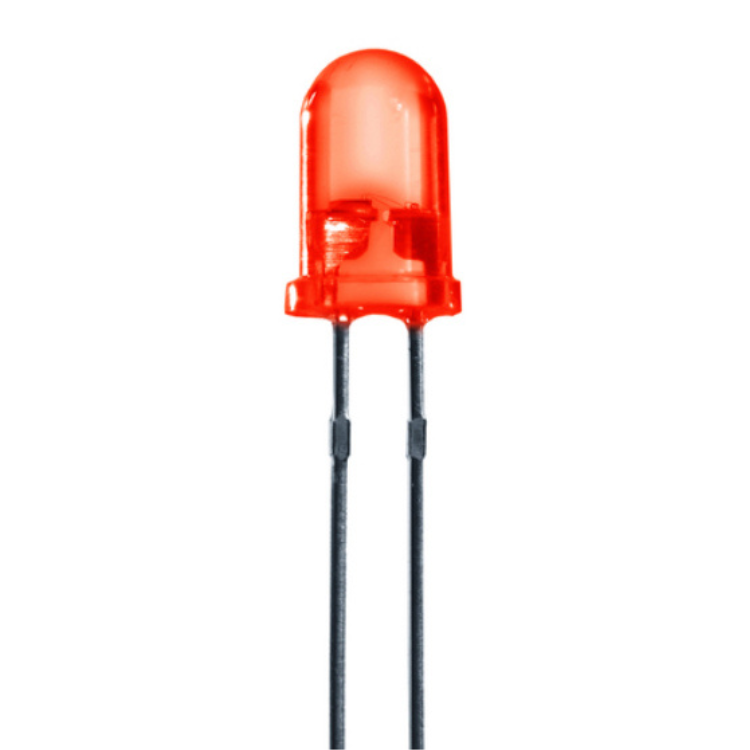 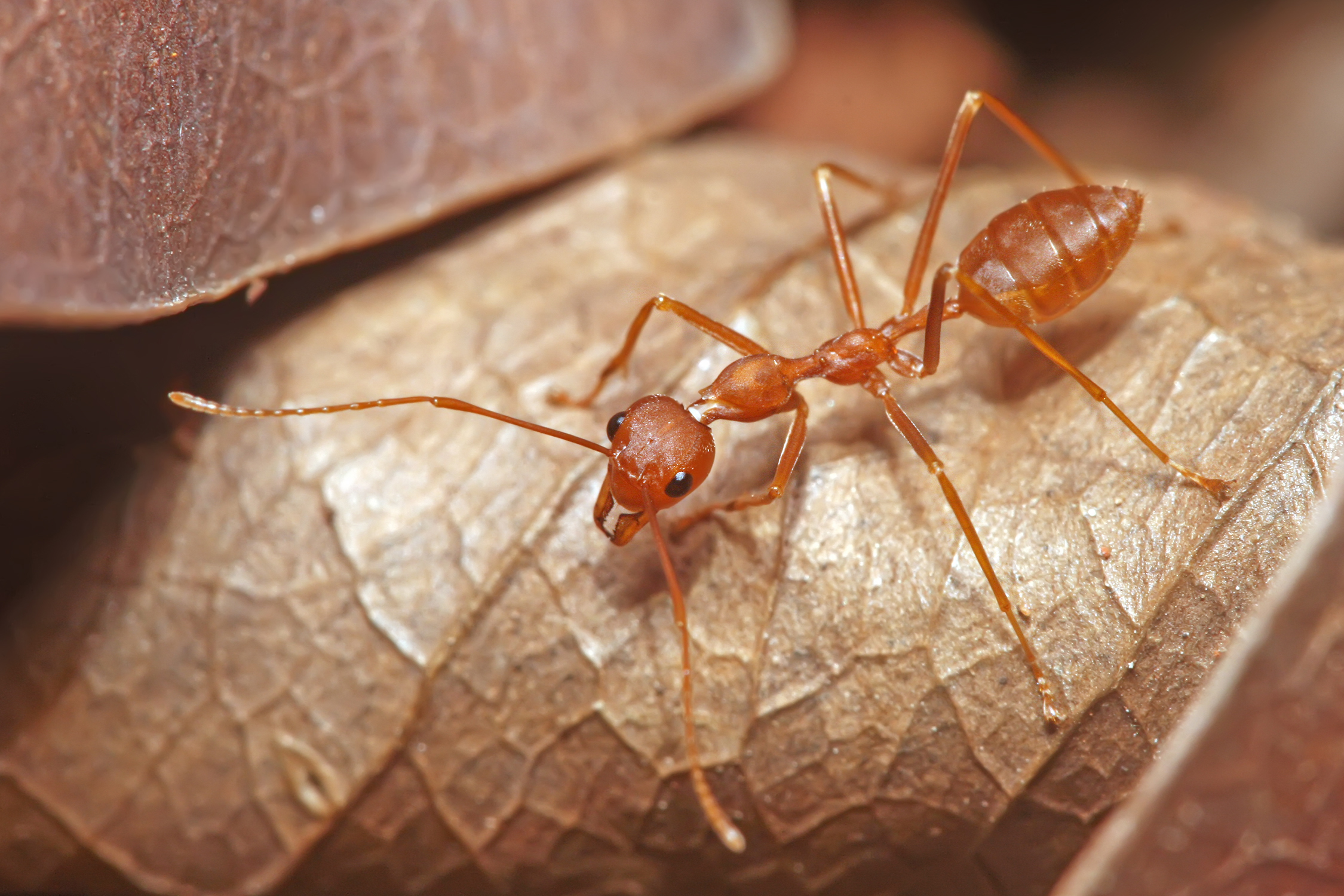 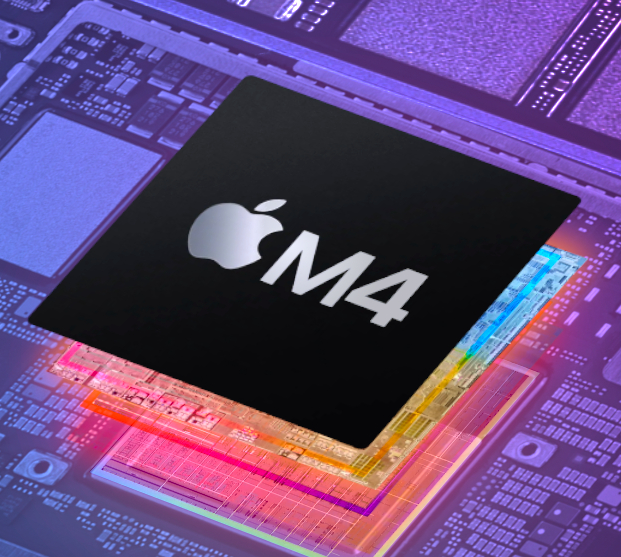 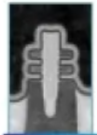 [Speaker Notes: mens op de bank, ledje, weaver ant, M4 chip per transistor]
Vermogen
&  Power
Grootheid
Eenheid
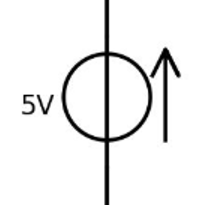 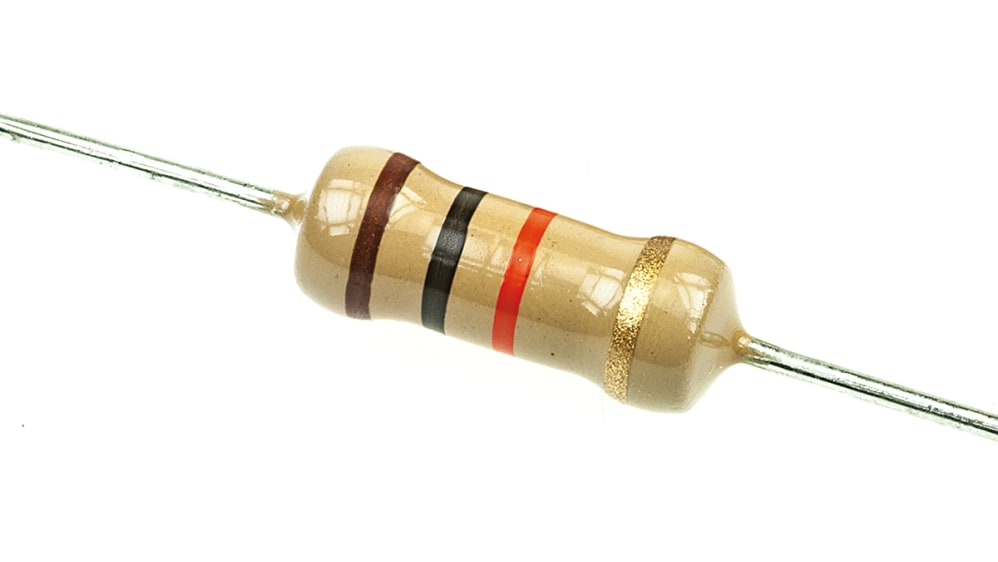 10 kΩ
Vermogen
&  Power
Grootheid
Eenheid
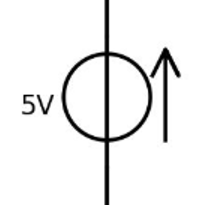 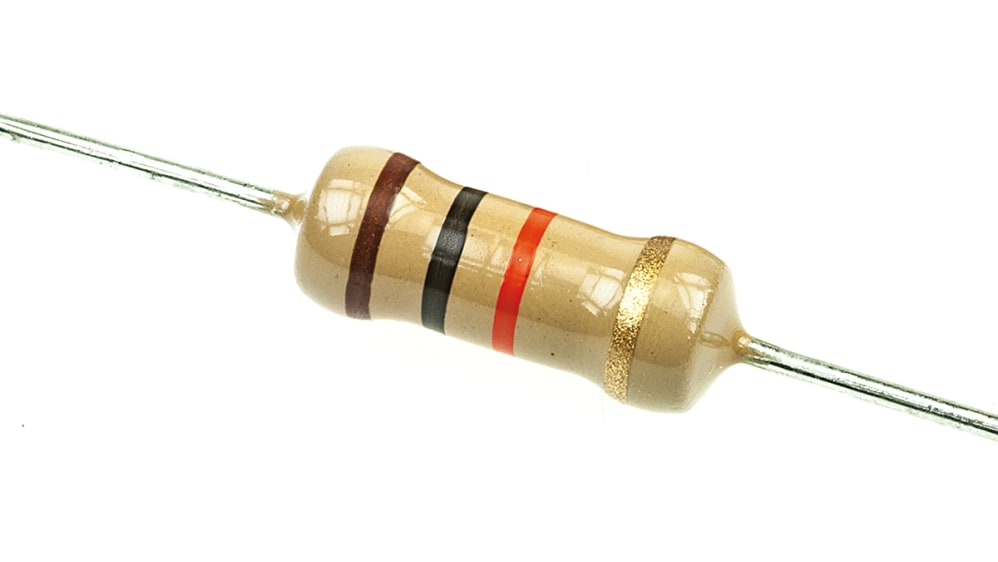 10 kΩ
Vermogen
&  Power
Grootheid
Eenheid
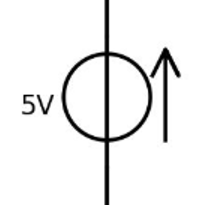 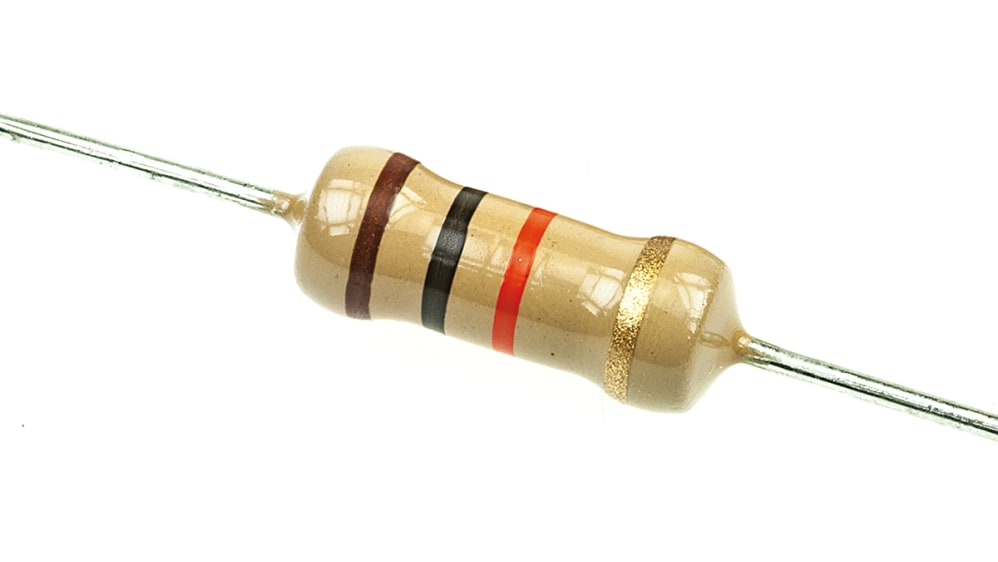 10 kΩ
De weerstand zal warm worden, dit noemt men “energie dissiperen”
Vermogen
&  Power
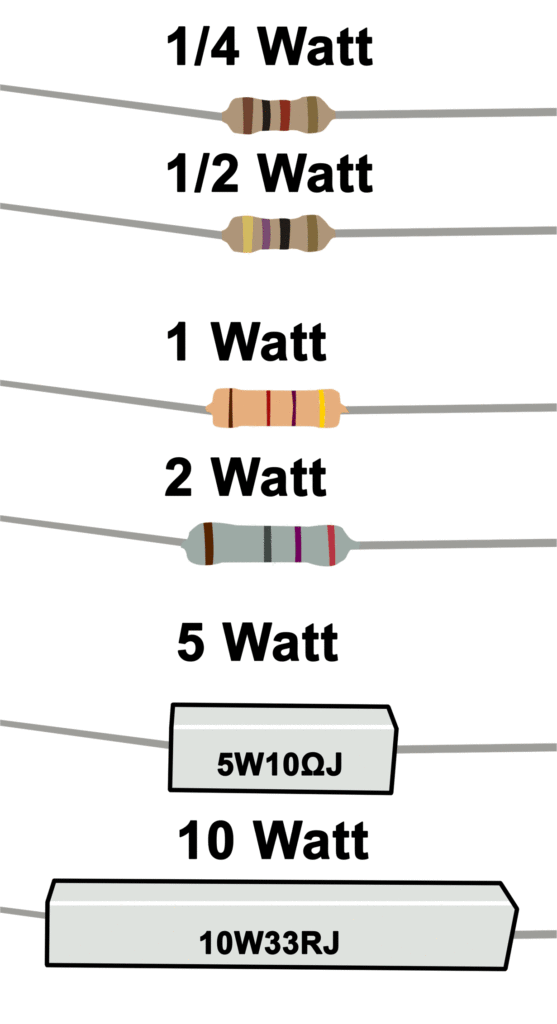 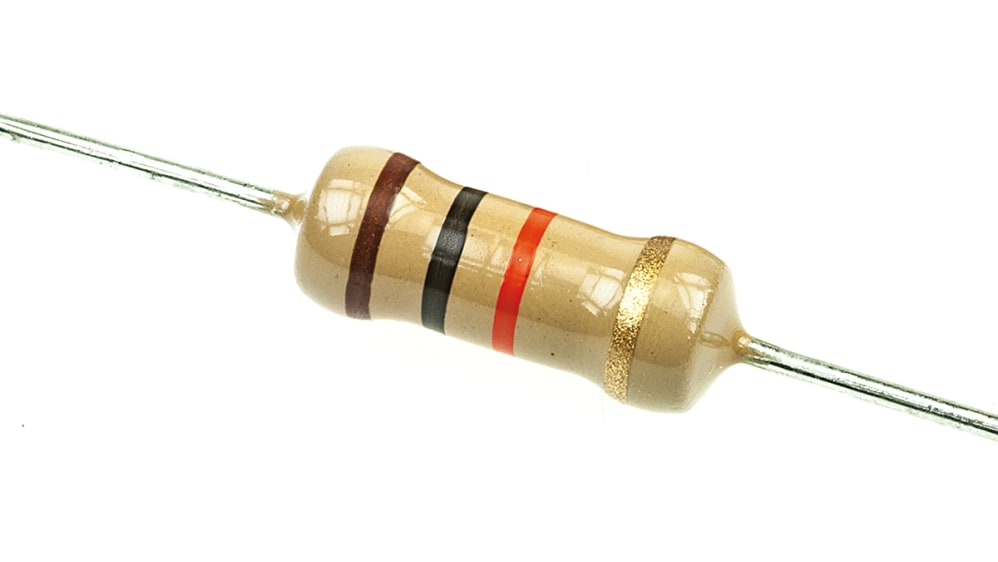 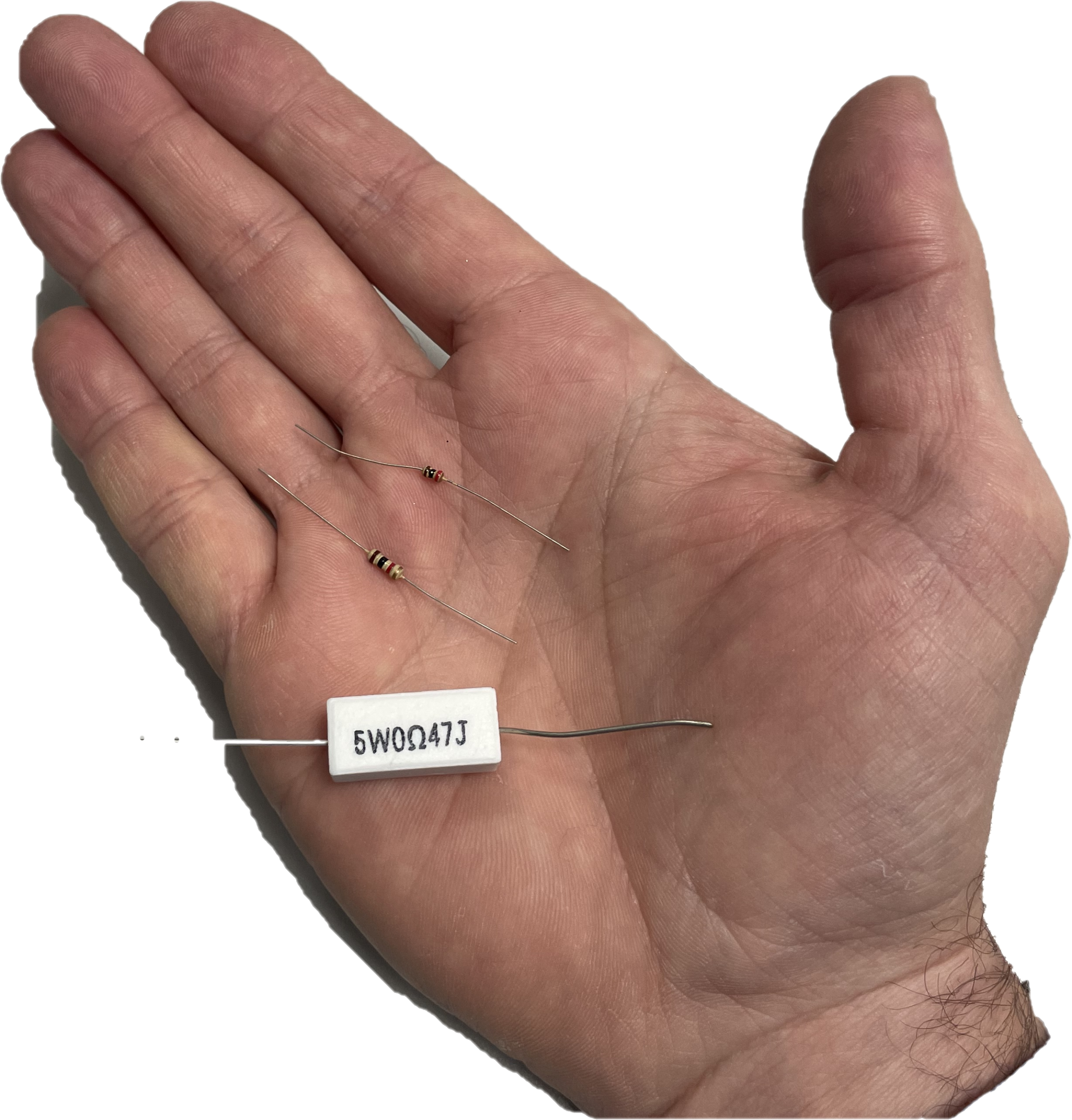 Energie
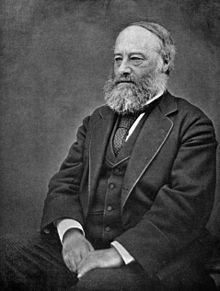 James Prescott Joule
1843
Energie
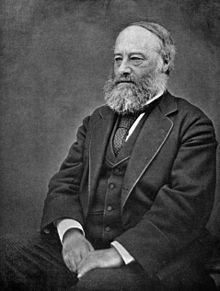 James Prescott Joule
1843
Grootheid
Eenheid
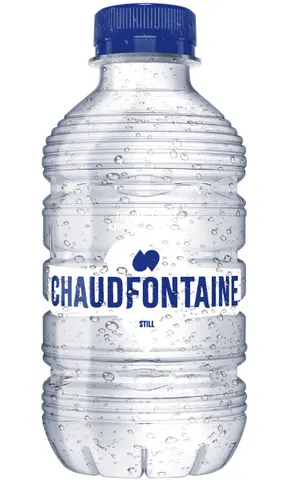 Energie
1000 Joule
Verwarmen van 0,24 liter flesje water met 1 graad celsius.
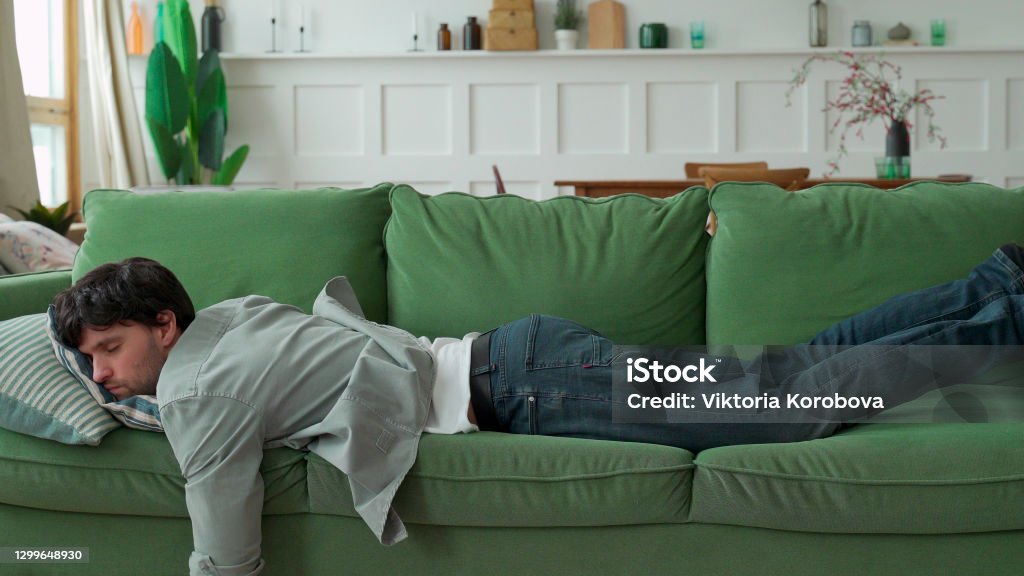 10 seconde als mens suffen op de bank.
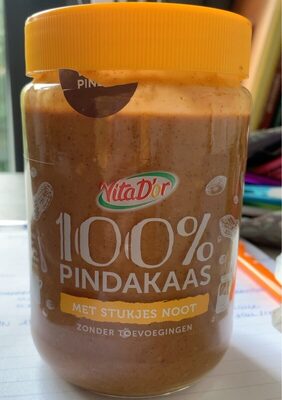 0,04 gram pindakaas.
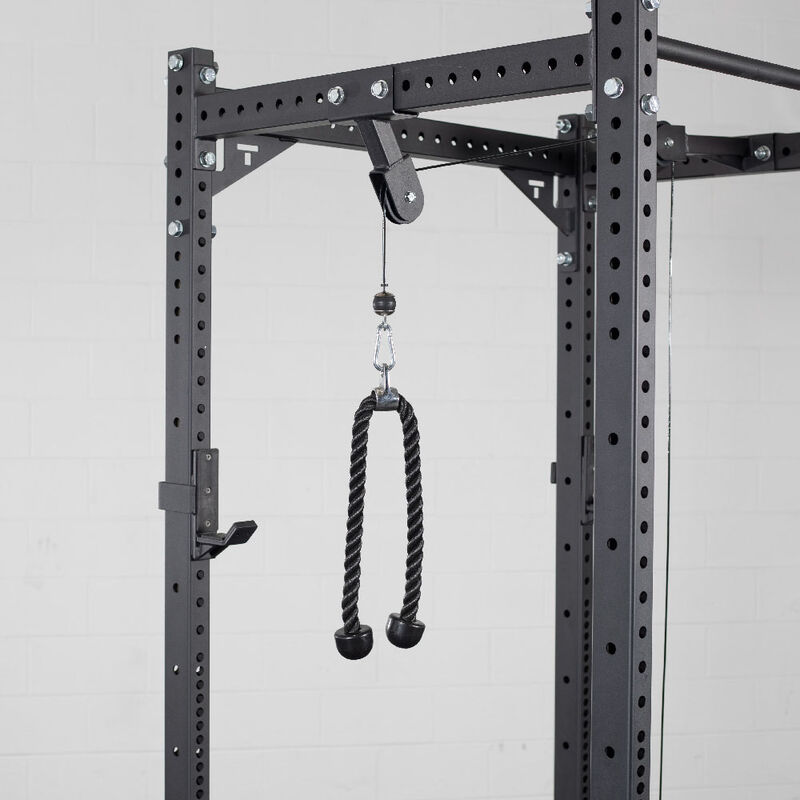 100 kg opgetild naar een hoogte van 1,2 meter.
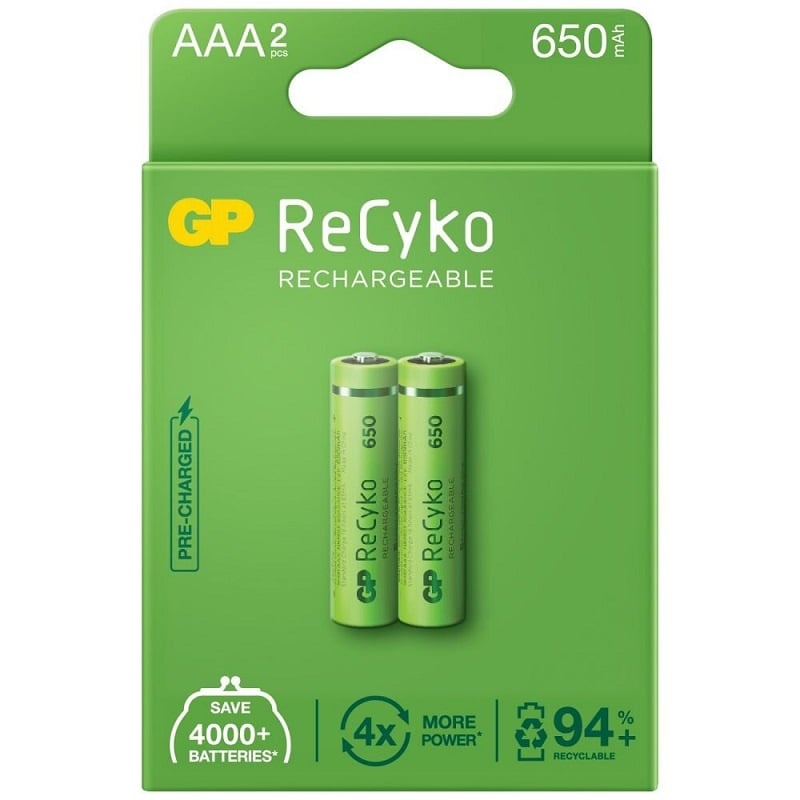 1/3 van een opgeladen AAA ReCyko batterij
Energie
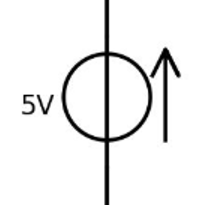 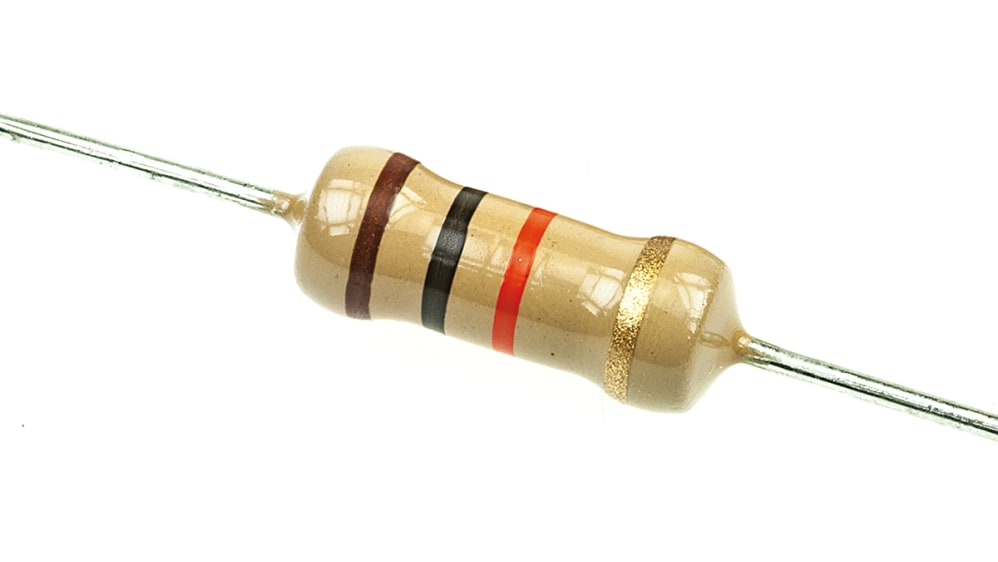 10 kΩ
Hoeveel energie dissipeert hij in 400 seconde?
Lading
Lading
-
-
-
-
+
+
+
+
+
+
+
+
+
+
+
+
+
+
-
-
+
+
+
+
+
+
+
+
+
+
+
+
+
+
+
+
+
+
+
+
+
+
+
+
+
+
+
+
-
-
-
-
-
-
-
-
[Speaker Notes: Als je meerdere atomen aan elkaar maakt heb je bijvoorbeeld een draad.]
Lading
-
-
-
+
+
+
+
+
+
+
+
+
+
+
+
+
+
-
+
+
+
+
+
+
+
+
+
+
+
+
+
+
+
+
+
+
+
+
+
+
+
+
+
+
+
+
-
-
-
-
-
-
-
-
-
-
[Speaker Notes: Als er een stroom loopt door een draad zijn het de elektronen die bewegen.]
Lading
-
-
-
+
+
+
+
+
+
+
+
+
+
+
+
+
+
+
+
+
+
+
+
+
+
+
+
+
+
+
+
-
-
+
+
+
+
+
+
+
+
+
+
+
+
+
+
-
-
-
-
-
-
-
-
-
Stroom is het lopen van lading!
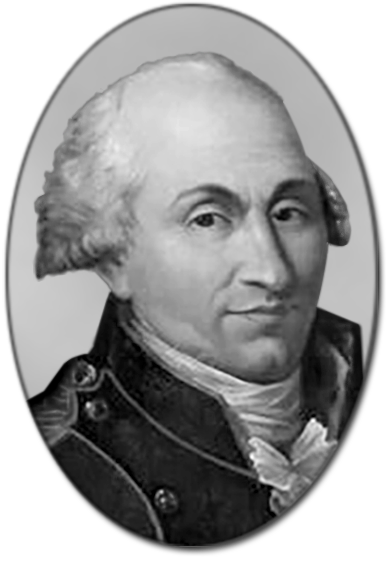 Lading
Stroom is het lopen van lading!
Charles-Augustin de 
Coulomb
1785
-
Grootheid
Eenheid
Lading
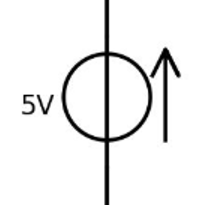 Lading
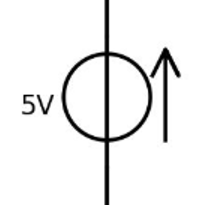 -
-
+
+
-
+
+
-
-
-
+
+
-
+
+
-
Lading
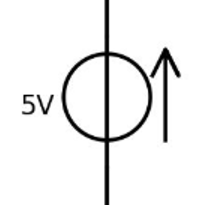 -
-
+
+
-
+
+
-
-
-
+
+
-
+
+
-
Lading
-
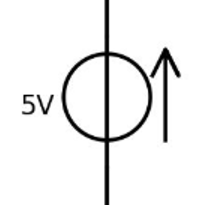 -
-
+
+
+
+
-
-
-
+
+
-
+
+
-
Lading
-
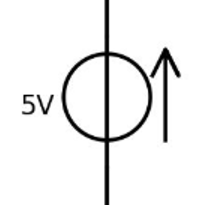 -
-
+
+
+
+
-
-
-
+
+
-
+
+
-
Lading
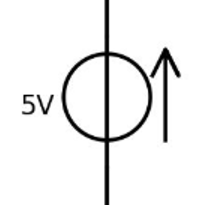 -
-
+
+
+
+
-
-
-
+
+
-
+
+
-
-
Lading
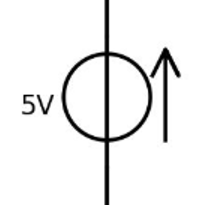 -
-
+
+
+
+
-
-
-
+
+
-
+
+
-
-
Lading
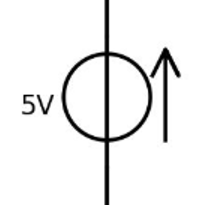 -
-
+
+
+
+
-
-
-
+
+
-
+
+
-
-
Lading
-
-
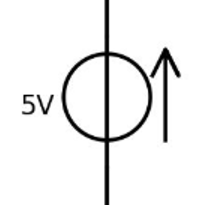 -
+
+
+
+
-
-
+
+
-
+
+
-
-
Lading
-
-
-
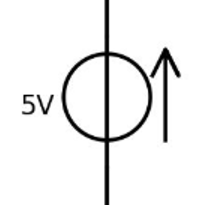 +
+
+
+
-
-
+
+
-
+
+
-
-
Lading
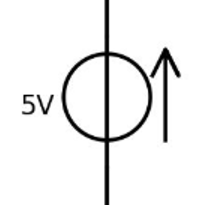 +
+
+
+
-
-
+
+
-
+
+
-
-
-
-
-
Lading
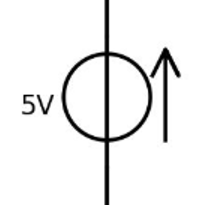 +
+
+
+
-
-
+
+
-
+
+
-
-
-
-
-
Lading
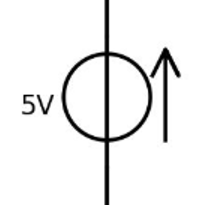 +
+
+
+
-
-
+
+
-
+
+
-
-
-
-
-
Lading
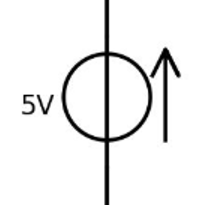 +
+
+
+
-
-
+
+
-
+
+
-
-
-
-
-
Lading
Hoe groot is de condensator (capaciteit)?
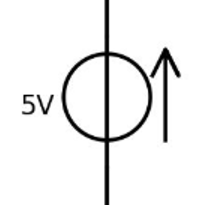 Grootheid
Eenheid
C                       [F]
+
+
+
+
-
-
+
+
-
+
+
-
-
-
-
-
Lading
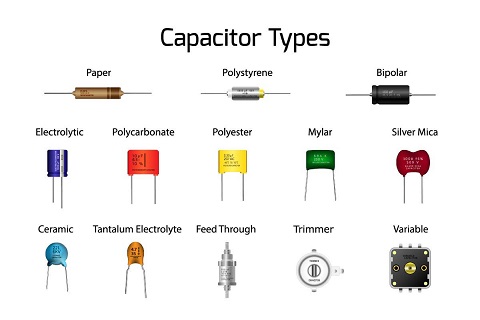 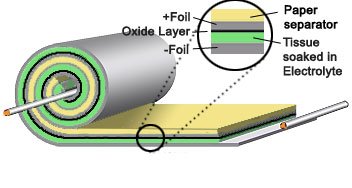 Log in met je voornaam en de voorletter van je achter naam (Bart B.)
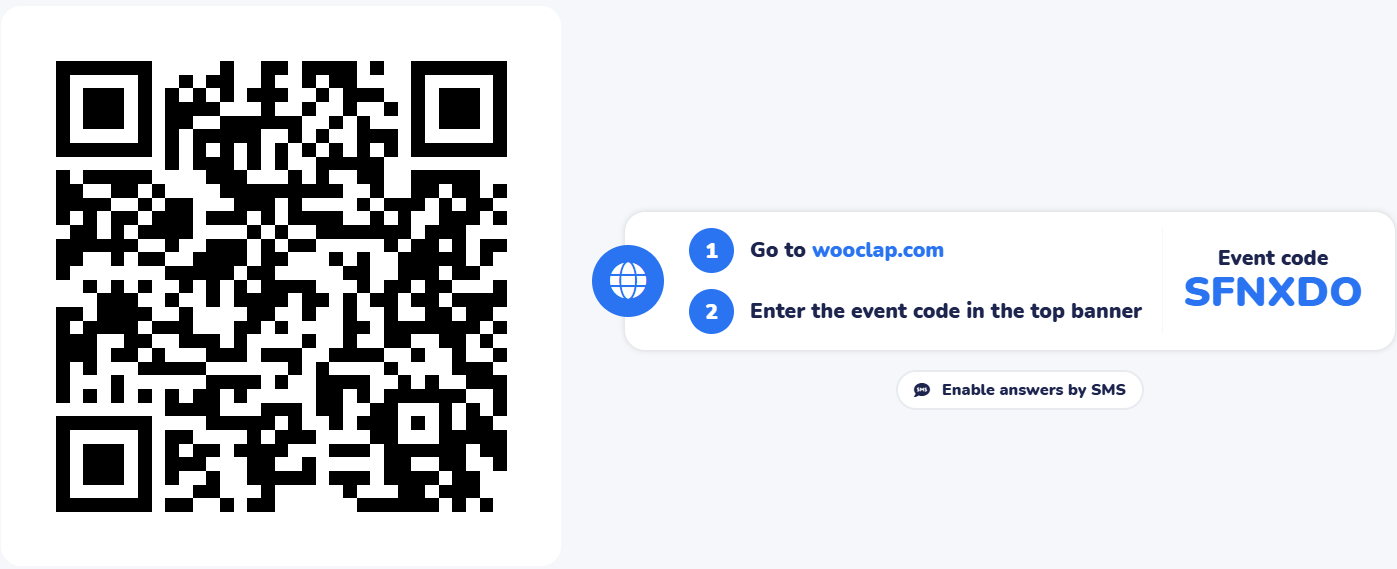 Eenheden
Grootheid
Eenheid
Maar ook...
en...
(deze mag je vergeten....)
Eenheden
Vreemde eend in de bijt....
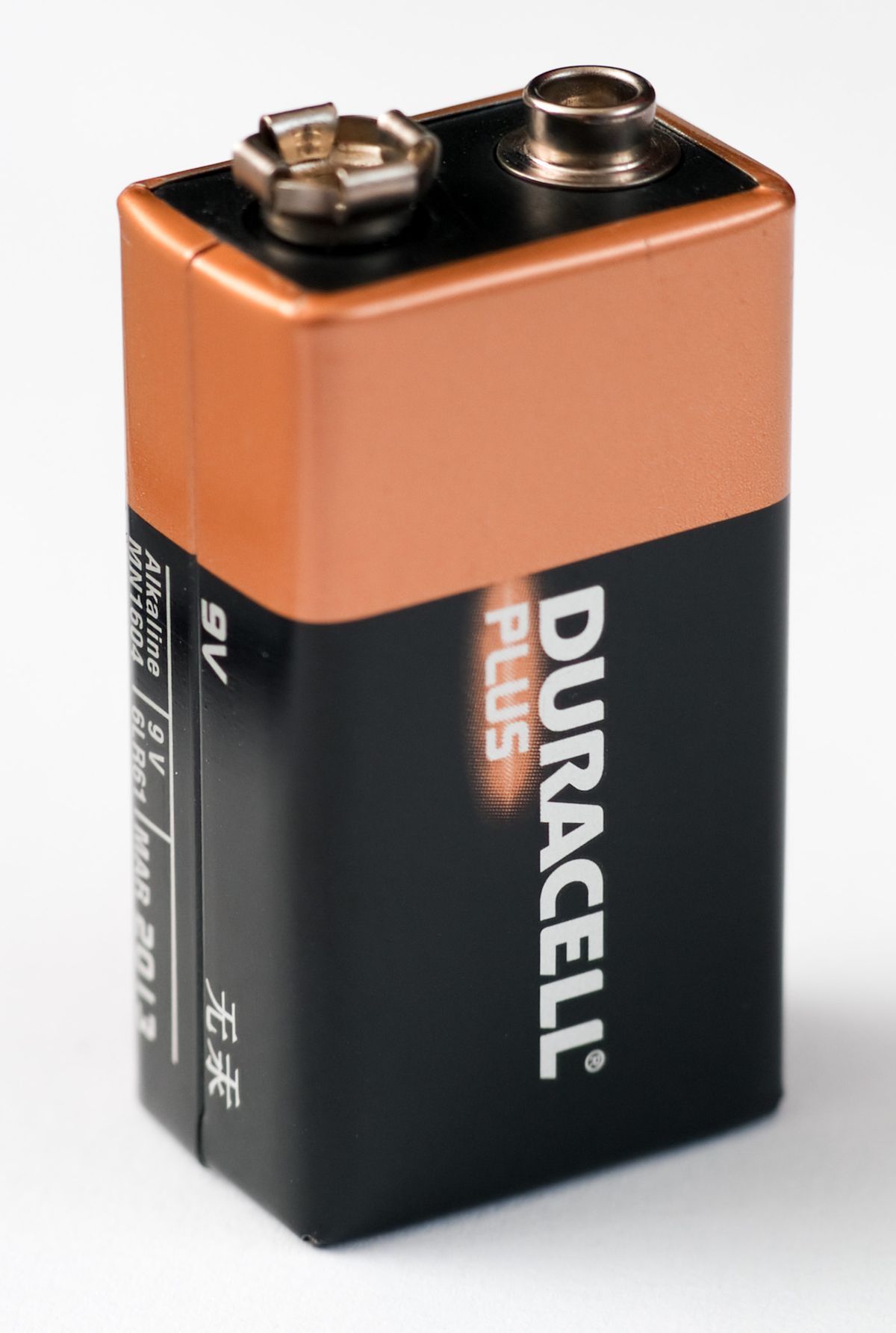 Batterij kan 2200 mA voor een 1 uur leveren
of 1100 mA voor 2 uur...
of 550 mA voor 4 uur....
Eenheden
Dimensieanalyse.....
Wat MOET dus de eenheid van snelheid zijn?
Eenheden
Dimensieanalyse.....
Kan dit correct zijn????
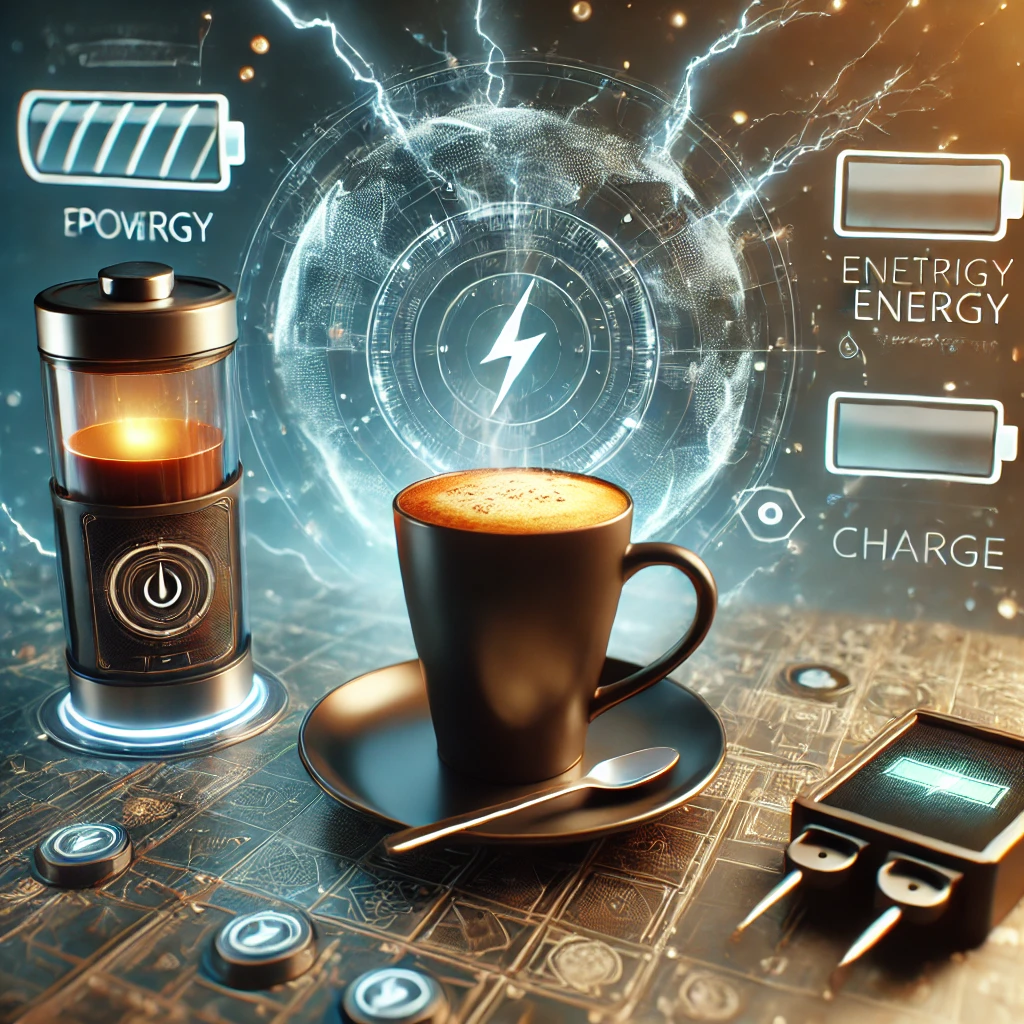 Pauze!!!
Log in met je voornaam en de voorletter van je achter naam (Bart B.)
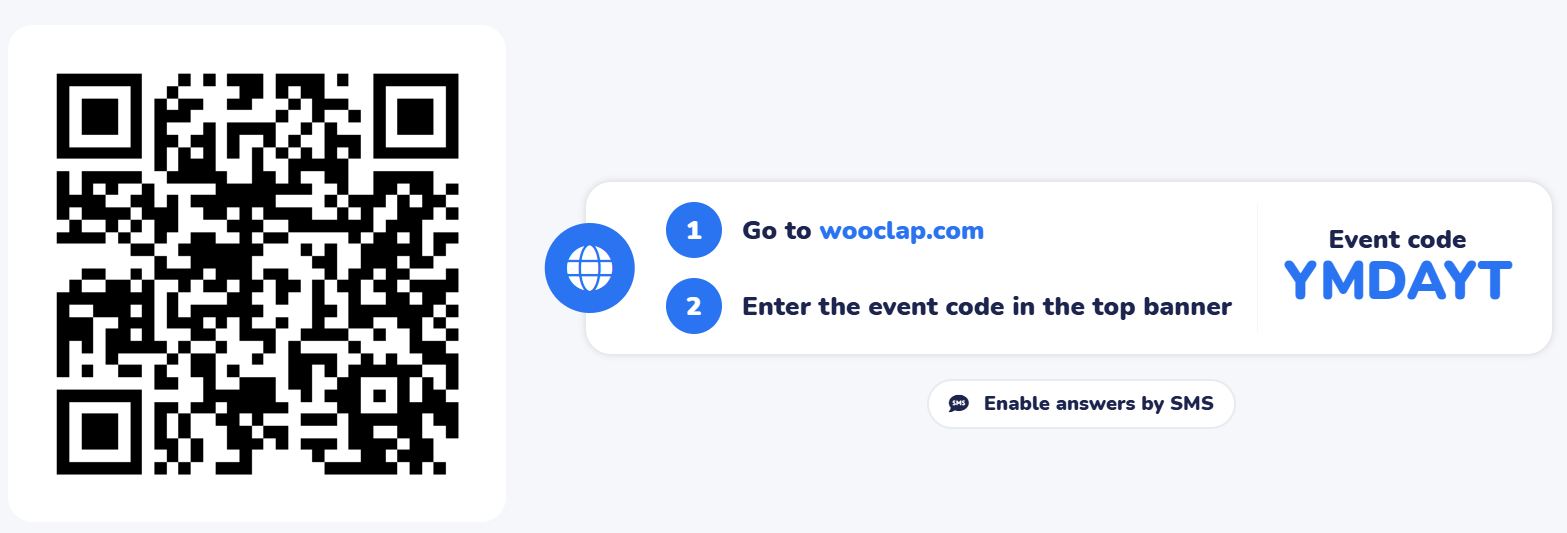 CANVAS OPDRACHT
https://canvas.hu.nl/courses/44719/quizzes/47789
Vermogen
Energie
Lading
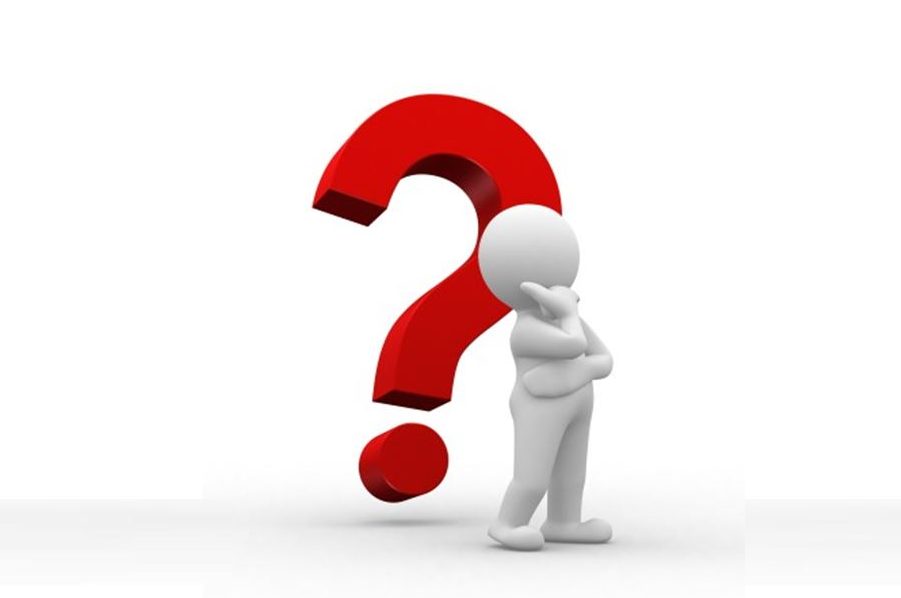